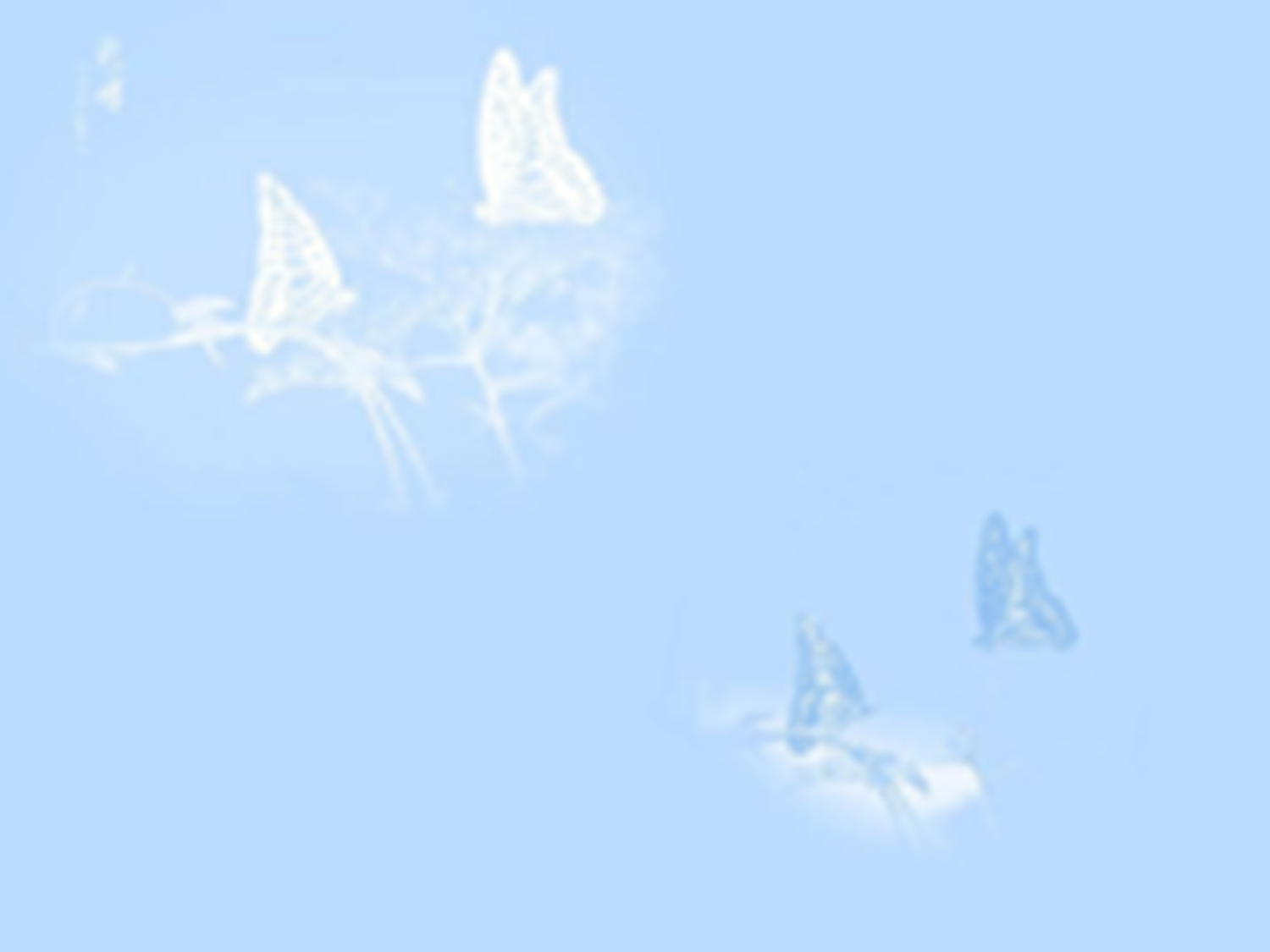 اتجاهات تعليم التفكير للطلبة
الاستاذ الدكتور سعدي جاسم عطيه
الجامعة المستنصرية / التربية الاساسية 
تشرين الثاني  2020
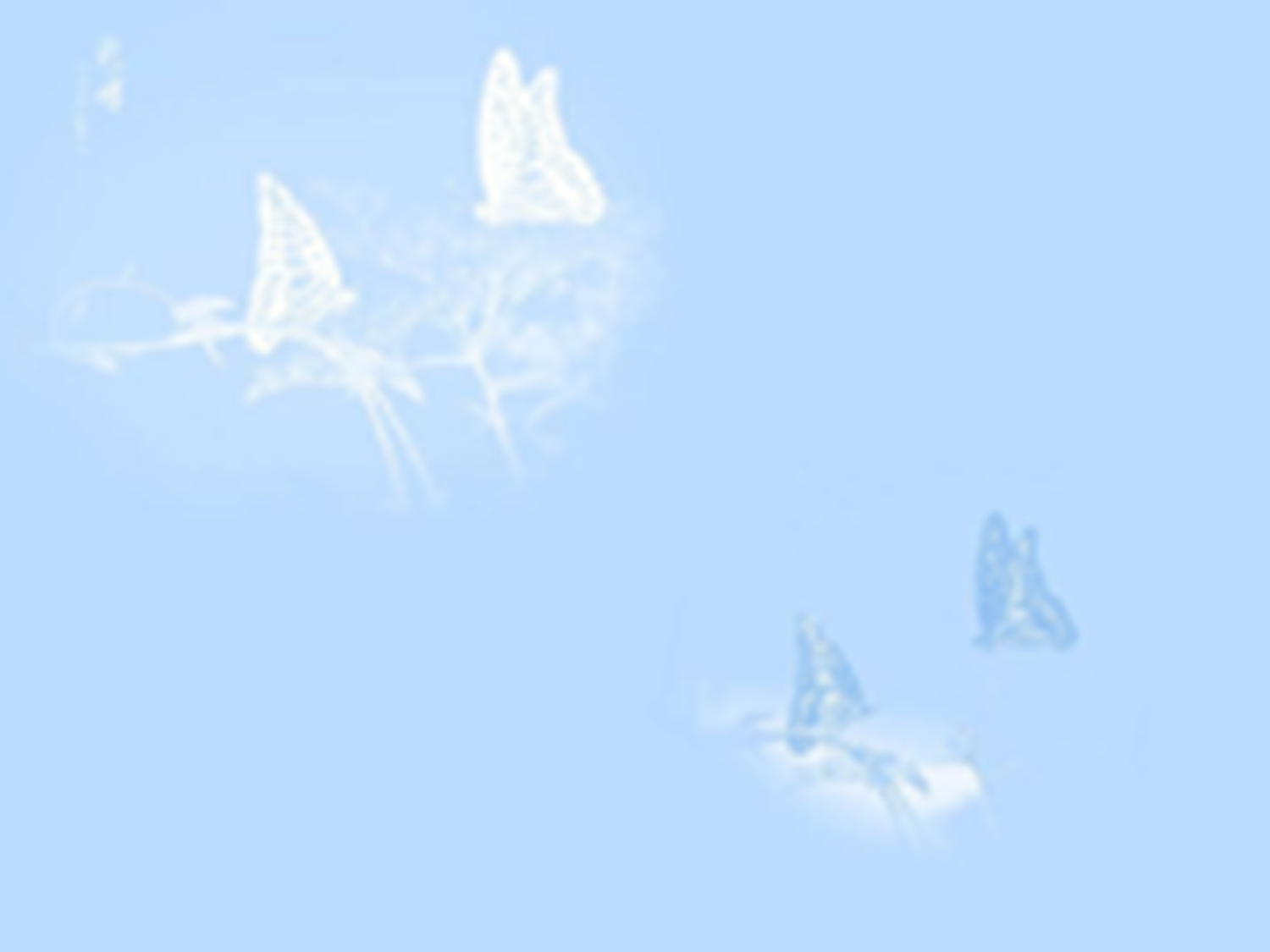 هل يمكن تعليم مهارات التفكير للطلبة
- ان اعتبار التفكير مهارة وليس موهبة هو الخطوة الاولى للقيام بعمل لتحسين وتطوير مهارات التفكير .
- يقول باركنز ان القدرة على التفكير صناعياً اكثر من كونها طبيعية  وانها مهارات حياتية يومية يحتاج اليها كل فرد من افراد المجتمع .
- يقول دي بونو  ان مهارات التفكير يمكن  ان تتحسن بالتدريب والميران ويرى ان مهارات التفكير لاتختلف عن اي مهارة اخرى ويشبه التفكير بمهارة قيادة السيارة .
- واعتقد اننا لو ضيقنا الفجوة بين المفاهيم النظرية والممارسات العملية نستطيع ان نعلم التفكير للجميع .
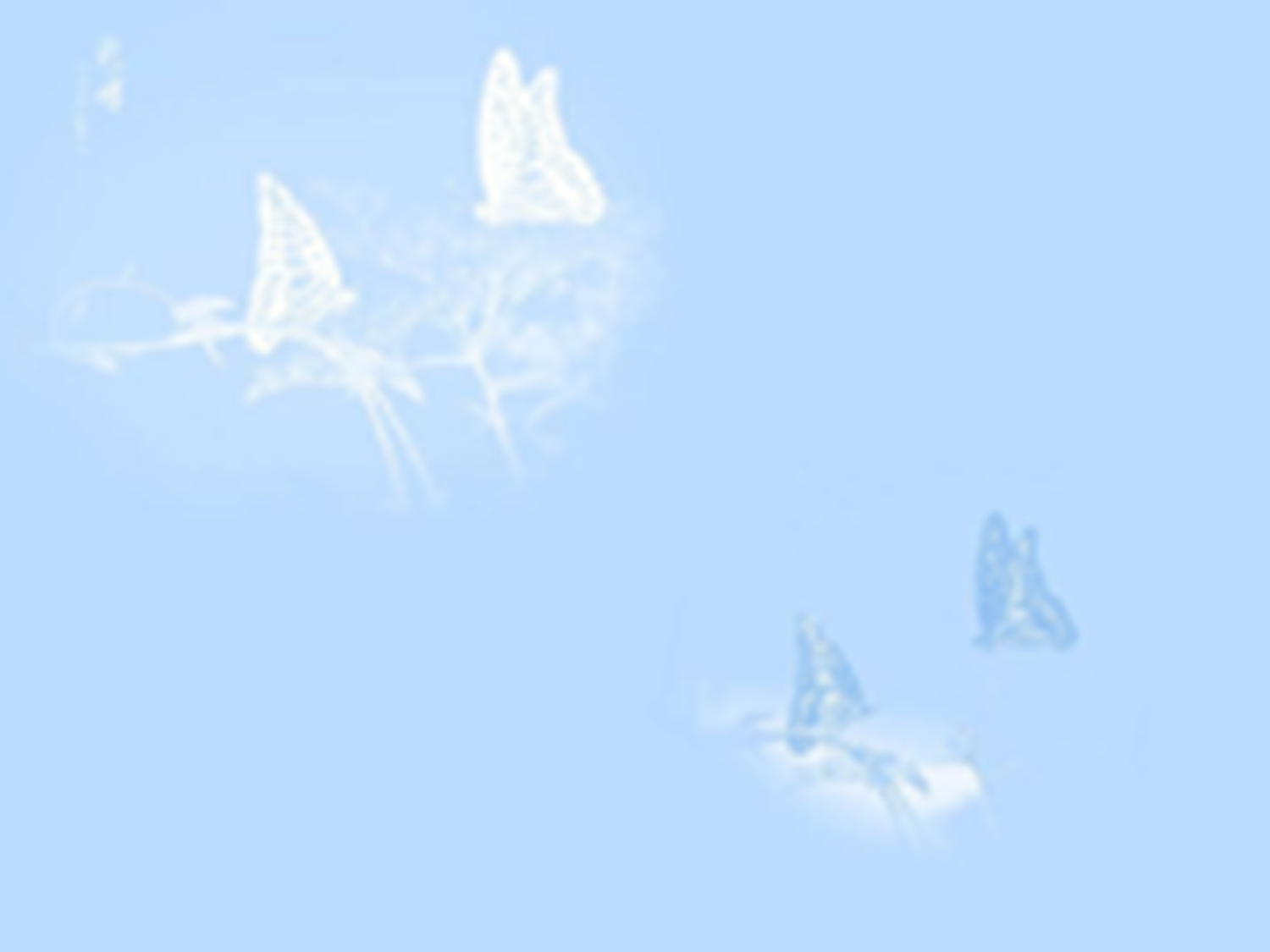 اتجاهات تعليم مهارات التفكير 
توجد اتجاهين لتعليم مهارات التفكير 
الاول :- الاتجاه المباشر  
يتم تعليم التفكير بشكل مباشر من خلال محتوى حر يهدف الى تعليم مهارات التفكير على شكل مهارات مستقله عن محتوى المواد الدراسية ويراعي ان يكون محتوى الدرس بسيط حتى لا يتداخل او يعقد تعلم مهارة التفكير اي ان هذا الاتجاه ينادي بتعليم التفكير منهاجا مستقلا .
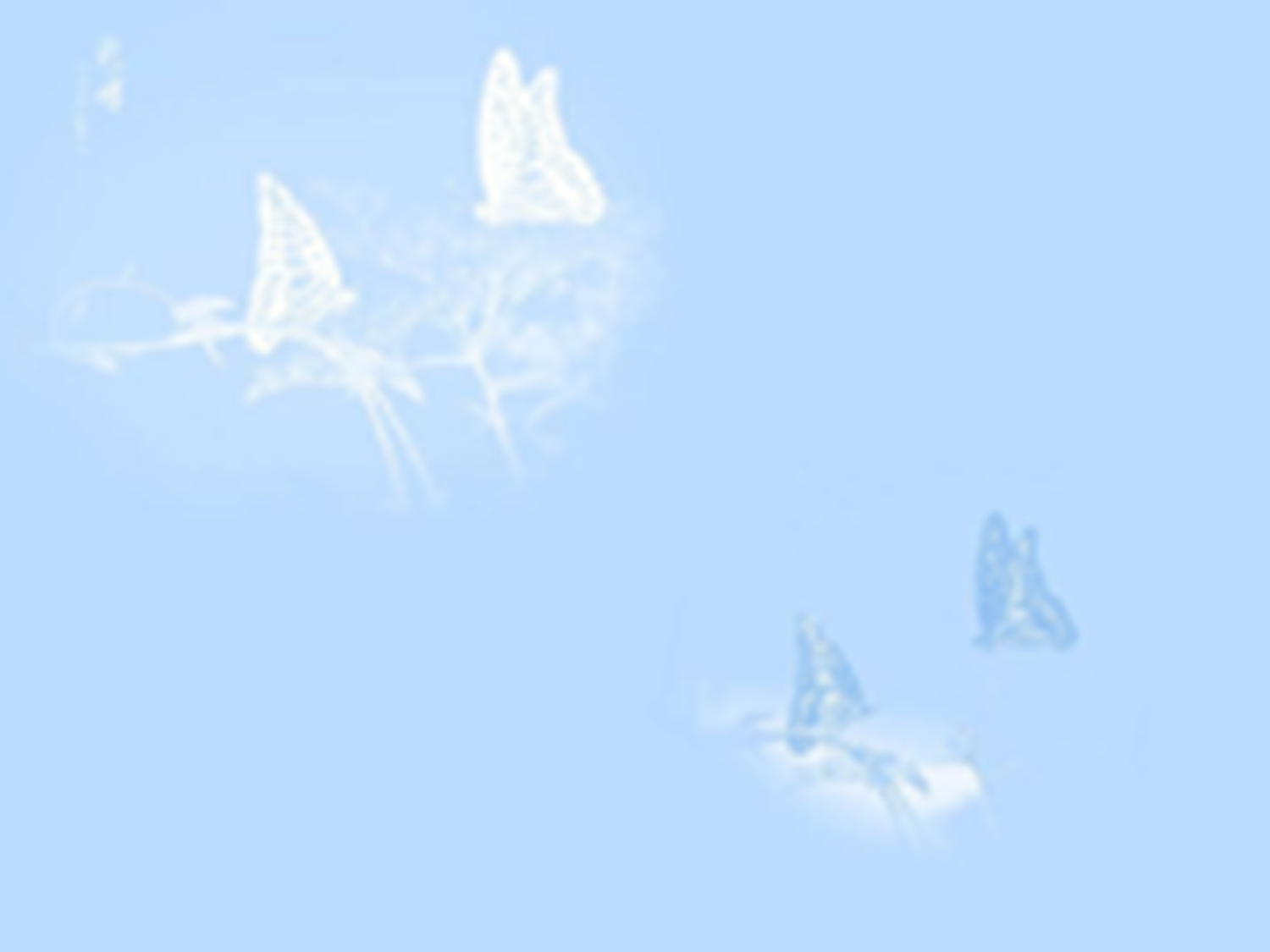 العلماء الذين نادوا بتعليم التفكير ضمن هذا الاتجاه
كوستا (Costa, 1988)
ينادي بعدم دمج تعليم التفكير في ضمن المنهاج ويبرر ذلك بانه يمكن تعليم التفكير بشكل افضل اذا ما طبق كبرنامج خاص ومستقل.
2. ديبونو 
يرى ديبونو ان تعليم التفكير لن يحدث الى اذا تم تعليمه جنباً الى جنب مع المنهج وليس من خلاله
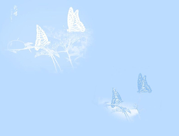 الستراتيجيات المباشرة لتعليم مهارات التفكير
اولا عرض المهارة 
    عندما يلاحظ المعلم ان طلبته بحاجة الى هذه المهارة لإنجاز مهمات تعليمية تتعلق بموضوع الدرس او عندما يجد ان الموضوع الذي يعلمه مناسب لعرض المهارة او شرحها لذلك يقوم المعلم بعرض المهارة وان التركيز يكون موجها ً لتعليم المهارة ذاتها وليس الانشغال بموضوع الدرس او الخلط بين المهارة ومحتوى الدرس .
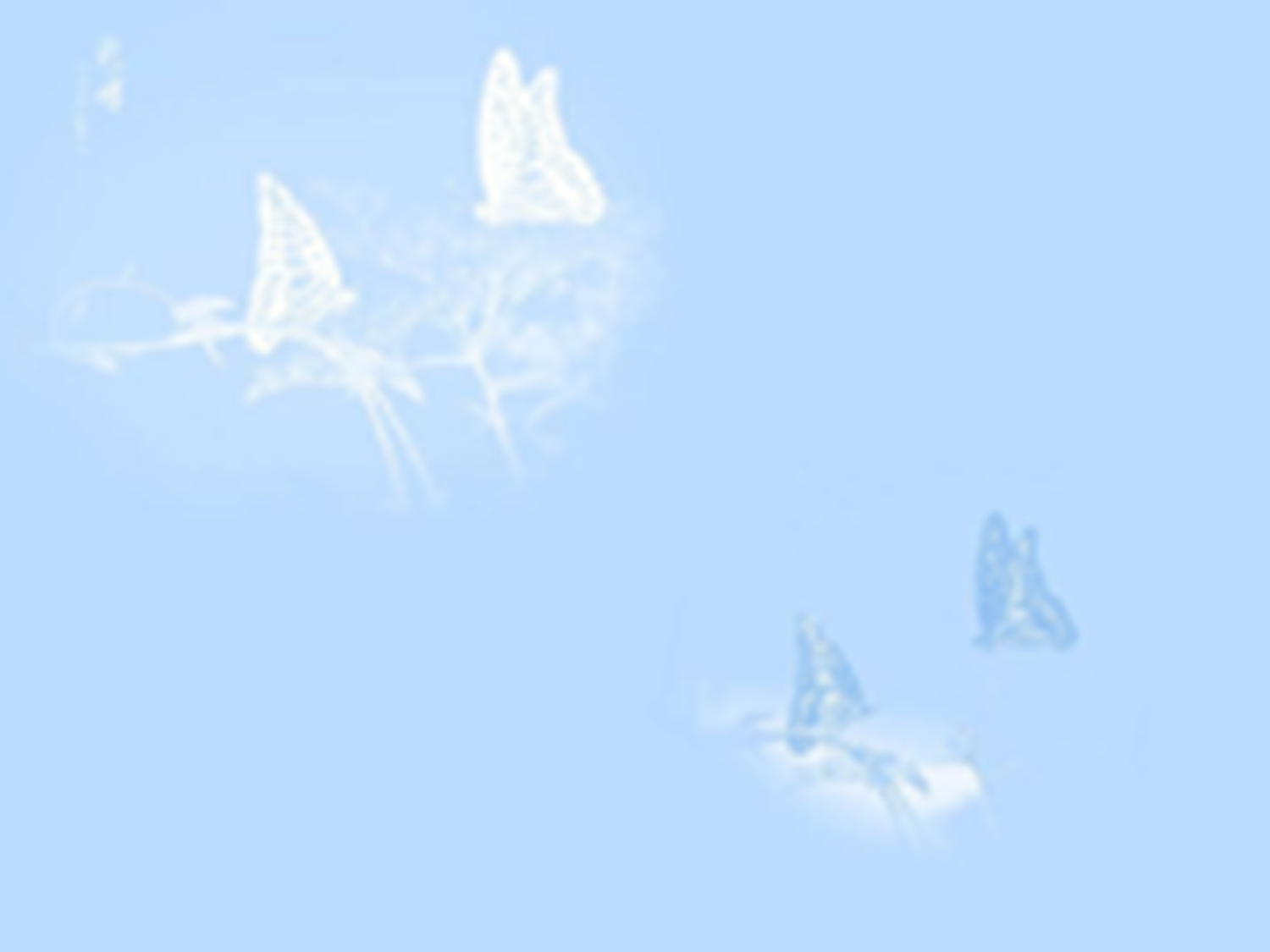 اولا عرض المهارةلكي يقوم المعلم بعرض المهارة لابد من الخطوات الاتية
التصريح بأن هدف الدرس هو تعلم مهارة تفكير جديده .
تحديد المصطلح اللغوي او اسم المهارة باللغتين العربية و الانكليزية 
اعطاء كلمات مرادفه لمفهوم المهارة او معناها .
تعريف المهارة بعبارة واضحة ومقننة .
تحديد وتوضيح اغراض او مقاصد التي يمكن ان تستخدم فيها المهارة .
توضيح اهمية والفائدة المرجوة من تعلمها  و استخدامها .
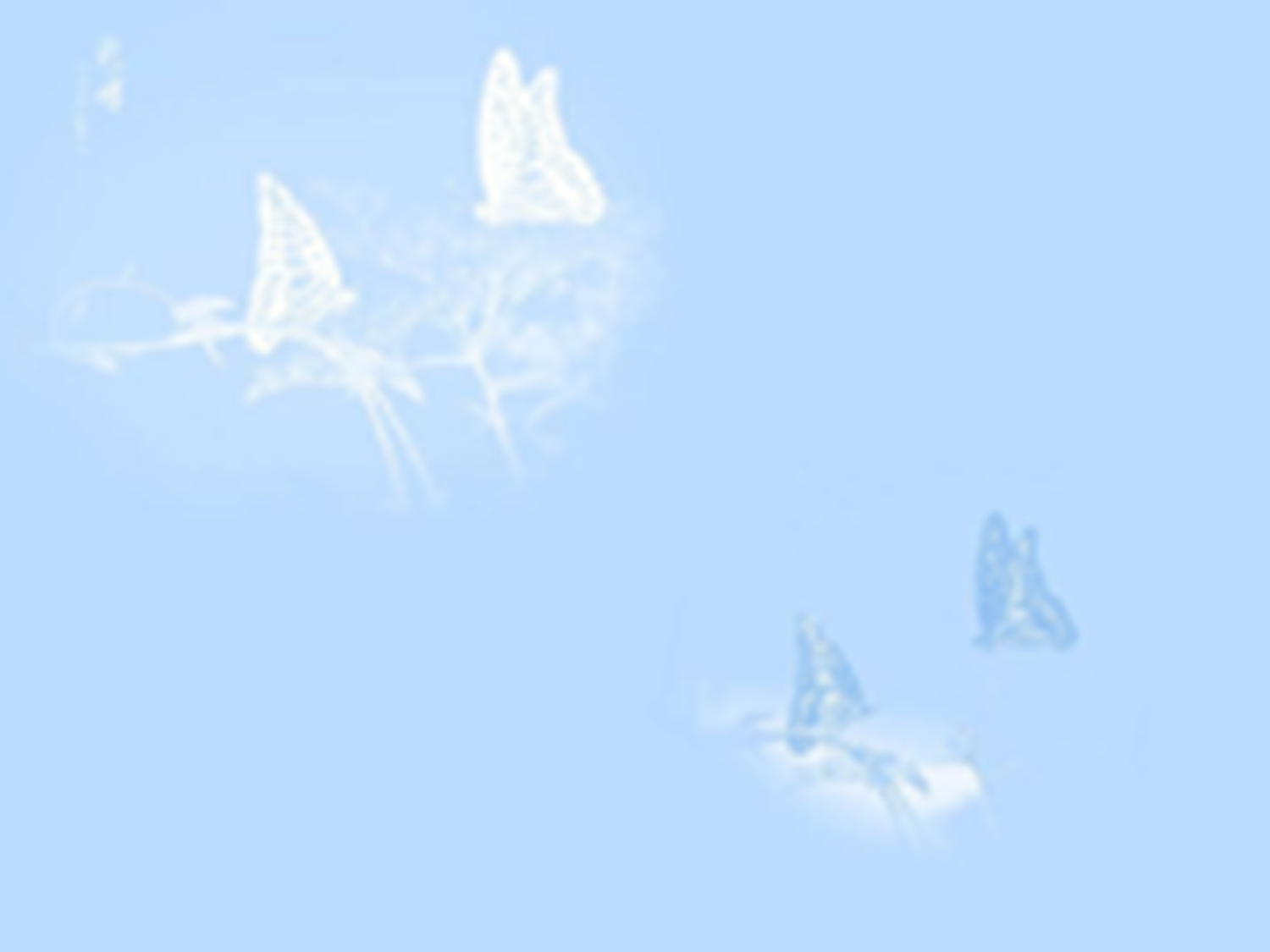 ثانيا : شرح المهارة 
    يتم شرح المهارة بعد الانتهاء من تقديم وعرض المهارة بأختصار وهنا يقوم المعلم بشرح القواعد او الخطوات التي يجب اتباعها عند تطبيق المهارة مبيناً كيفية تنفيذ ذلك واسبابه ويتم ذلك باعطاء امثلة من الموضوع الذي يقوم المعلم بتعليمه
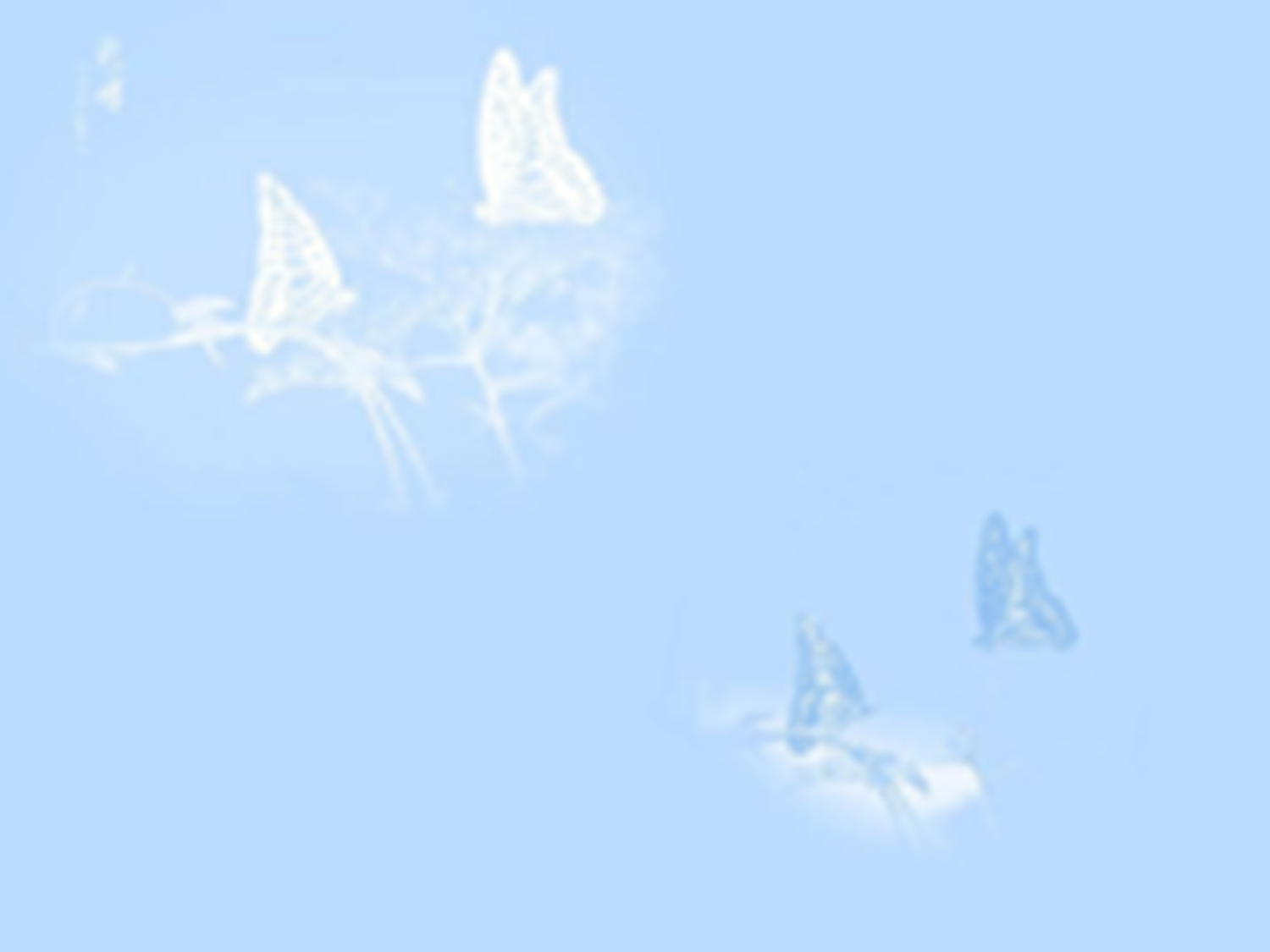 ثالثا :توضيح المهارة بالتمثيل 
 في هذه المرحلة يعرض المعلم مثالا ً من موضوع الدرس ويقوم بأستعراض خطوات تطبيق المهارة بمشاركة المتعلمين ويتضمن عرضه للمثال الخطوات الاتية :
- يفضل ان تكون امثلة المعلم مألوفة لدى المتعلمين ومن موضوعاتهم الدراسية .
تحديد هدف المهارة .
تحديد كل خطوه من خطوات التنفيذ .
اعطاء مسوغات لاستخدام كل خطوه. 
توضيح كيفية التطبيق وقواعده .
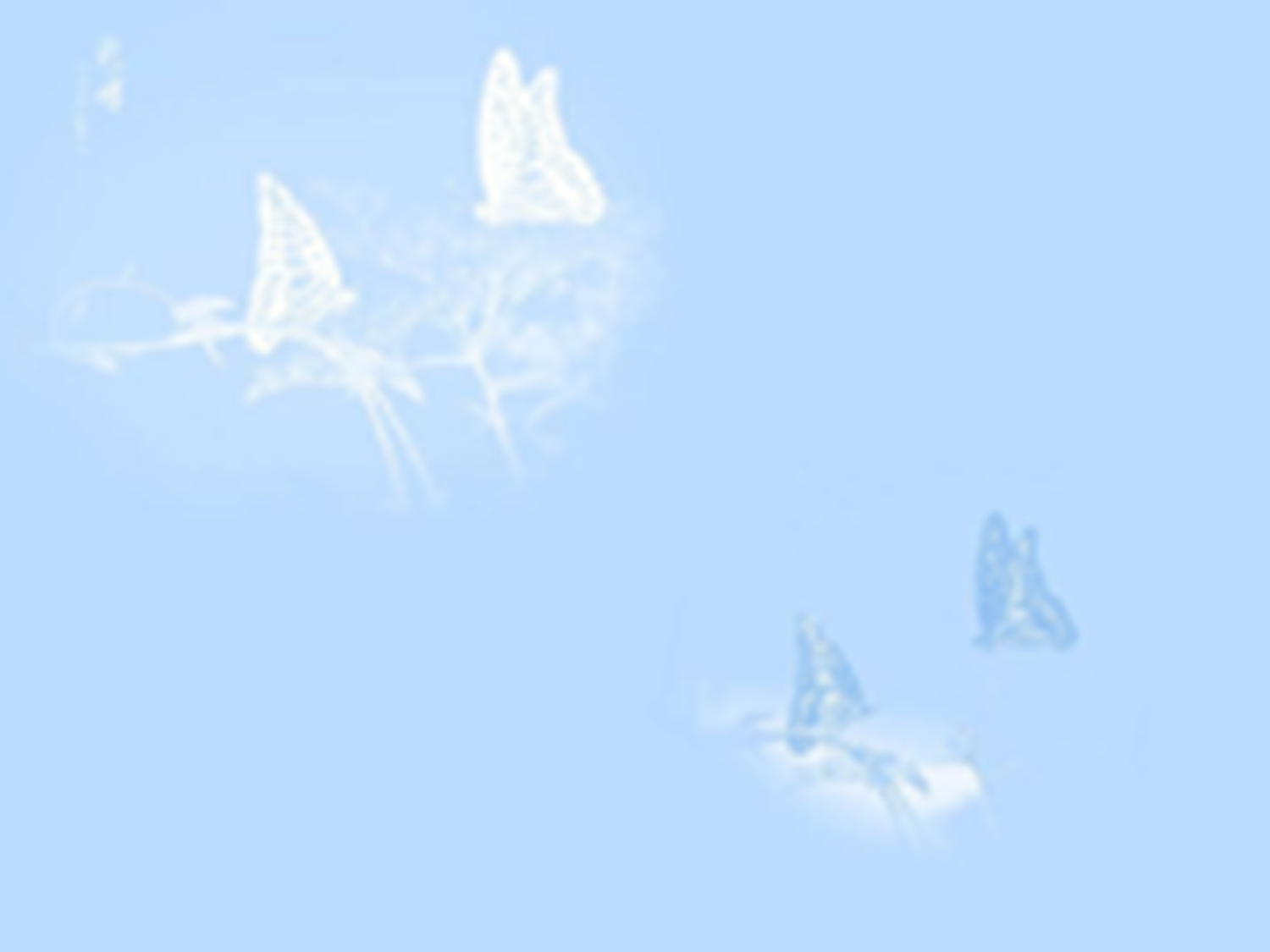 رابعا :مراجعة خطوات التطبيق 
    بعد ان ينتهي المعلم من توضيح المهارة بالتمثيل يقوم بمراجعة الخطوات التي استخدمة في تنفيذ المهارة والاسباب التي اعطيت كل خطوه .
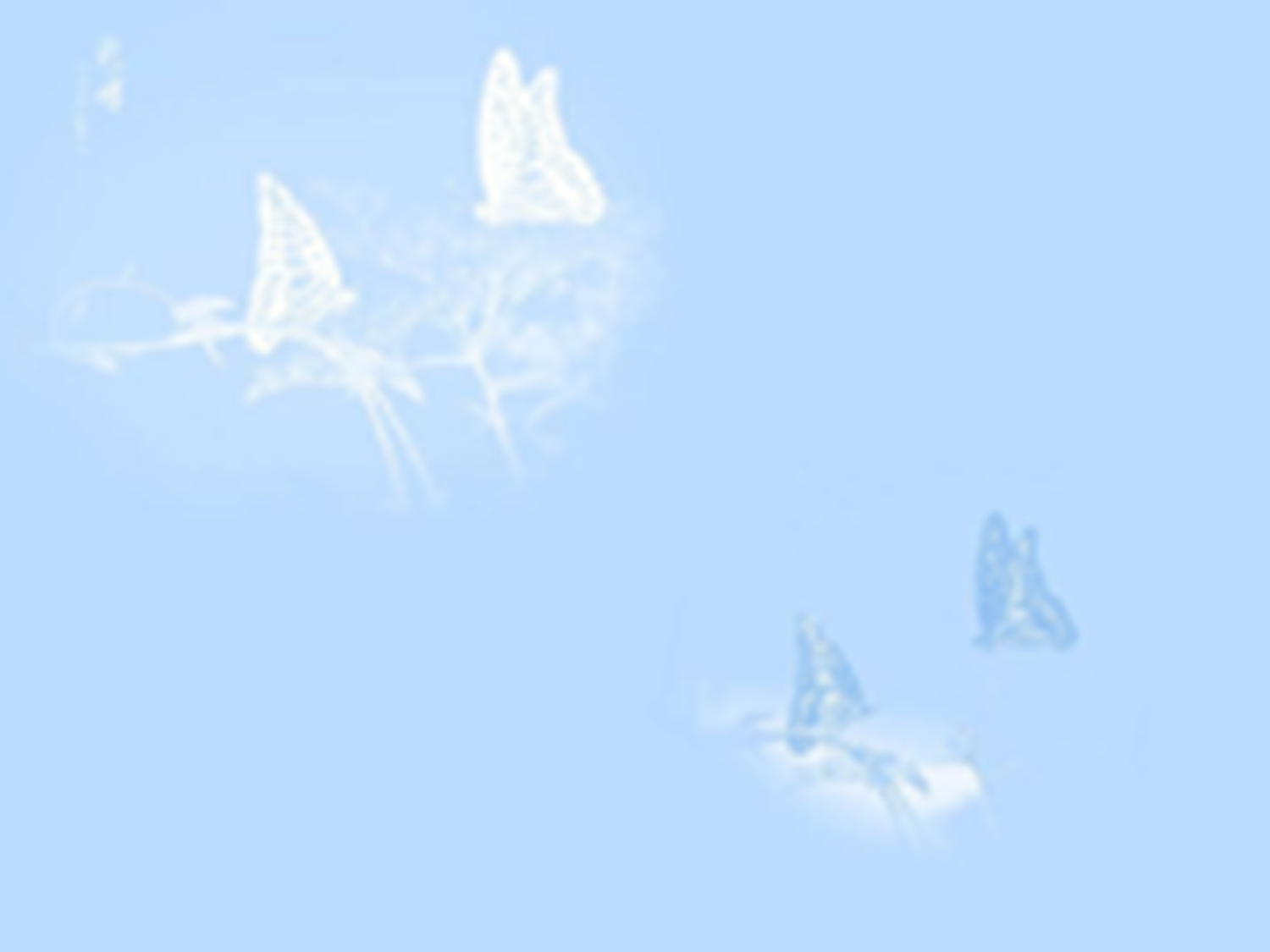 خامسا : تطبيق الطلبة للمهارة
    يكلف المعلم الطلبة بتطبيق المهارة على مهمة اخرى مشابهة للمثال الذي عرضه المعلم باستخدام الخطوات نفسها والقواعد التي تم تطبيقها , ويقوم المعلم بمساعدة الطلبة في حال وجود صعوبات لدى بعضهم ويفضل ان يقوم الطلبة بالعمل على شكل مجموعات من اثنين او ثلاثة او اربعة
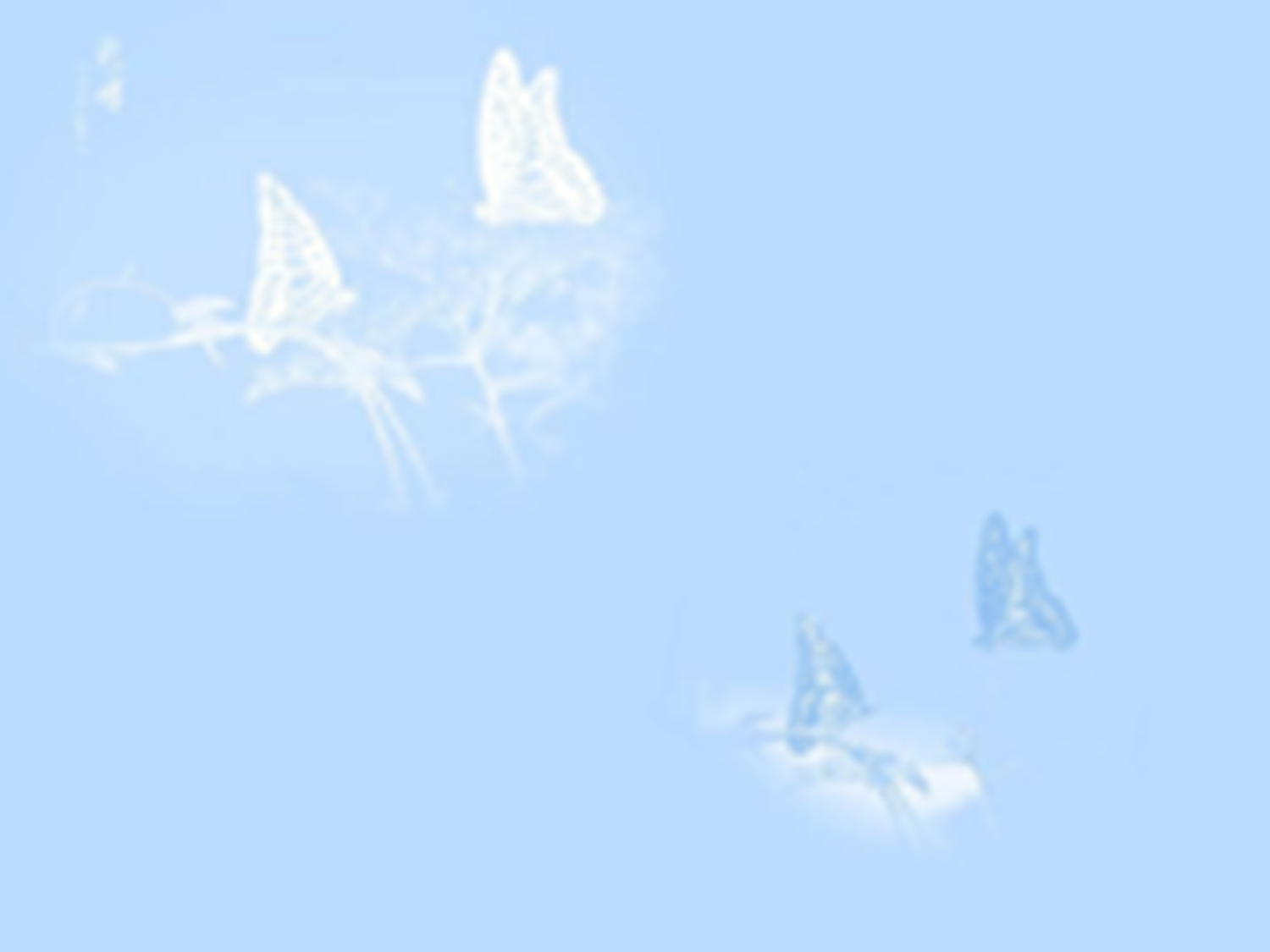 سادسا : المراجعة الختامية 
    تتضمن هذه المرحلة مراجعة شاملة لمهارة التفكير التي تعلمها الطلبة وذلك من خلال : 
مراجعة خطوات تنفيذ المهارة والقواعد التي تحكم استخدامها.
عرض المجالات الملائمة لاستخدام المهارة .
تحديد العلاقات بين المهارة موضوع الدرس والمهارات الاخرى التي تعلموها .
مراجعة تعريف المهارة .
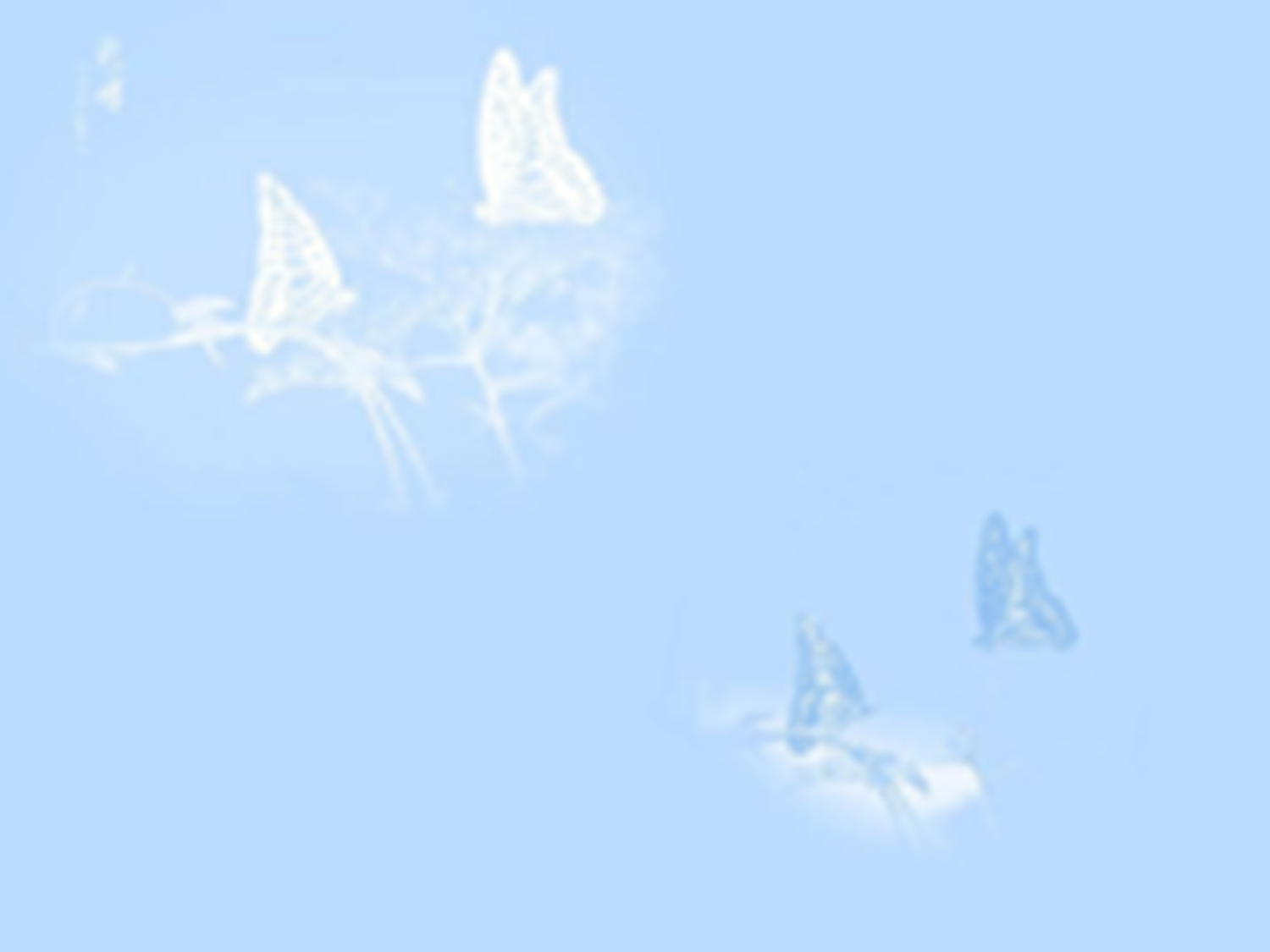 ارشادات للمعلم قبل تنفيذ هذه الستراتيجية 
    لابد ان يقوم المعلم بتحضير نفسه جيدا ً عن طريق اعداد صفحة معلومات اساسيه لوصف المهارة المقصودة ويتضمن الاطار العام لصفحة المعلومات اسم المهارة ، تعريفها ، كلمات مرادفه لها في المعنى ، خطوات تطبيقها ، وقواعد تطبيق العمل والمعرفة القبلية الازمه لتعليم المهارة
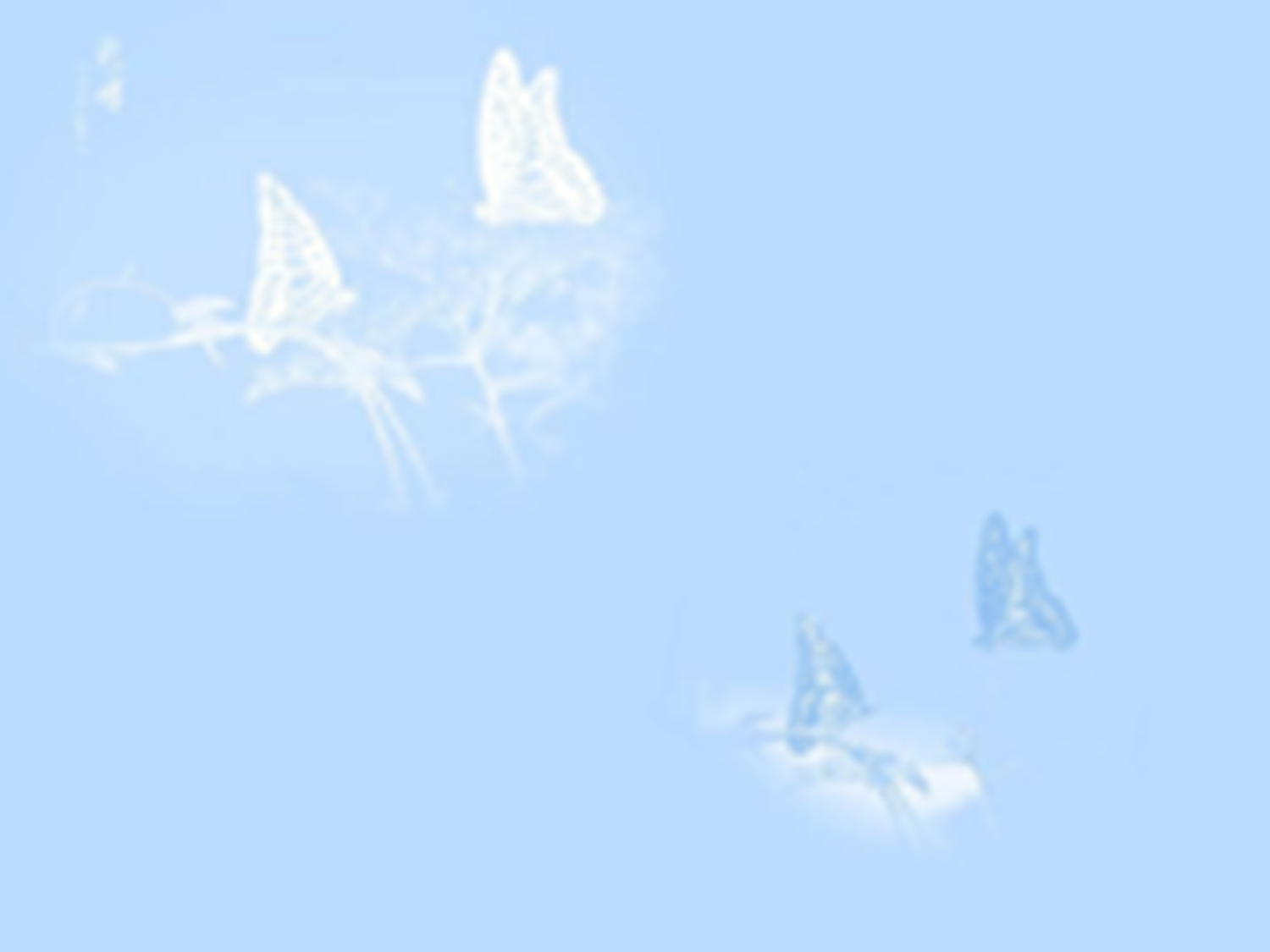 بعض البرامج لتعليم التفكير بالاسلوب المباشر 
برنامج تأكيد تطوير عمليات التفكير المجردة .
برنامج حل المشكلة الابداعي .
برنامج الاثراء الوسيلي .
برنامج التكوين العقلي (بنية العقل).
برنامج الفلسفة للاطفال .
برنامج فيرث و دانتشز .
نموذج هيلدا تابا لتنمية التفكير الاستقرائي .
برنامج تورانس الجديد . 
برنامج الكورت
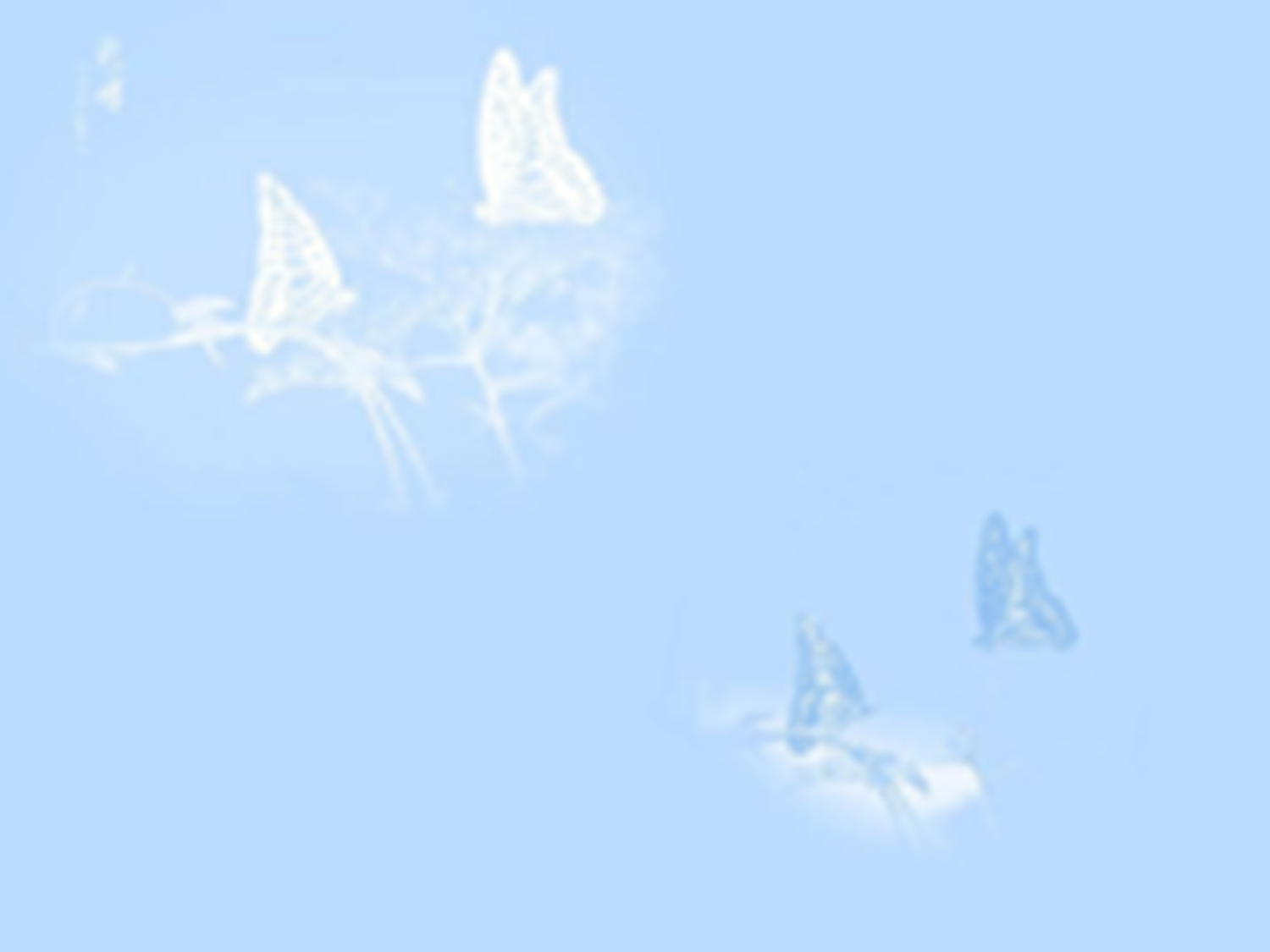 مثال  عملي مهارة الملاحظة:-

خطوات تعليم مهارة الملاحظة
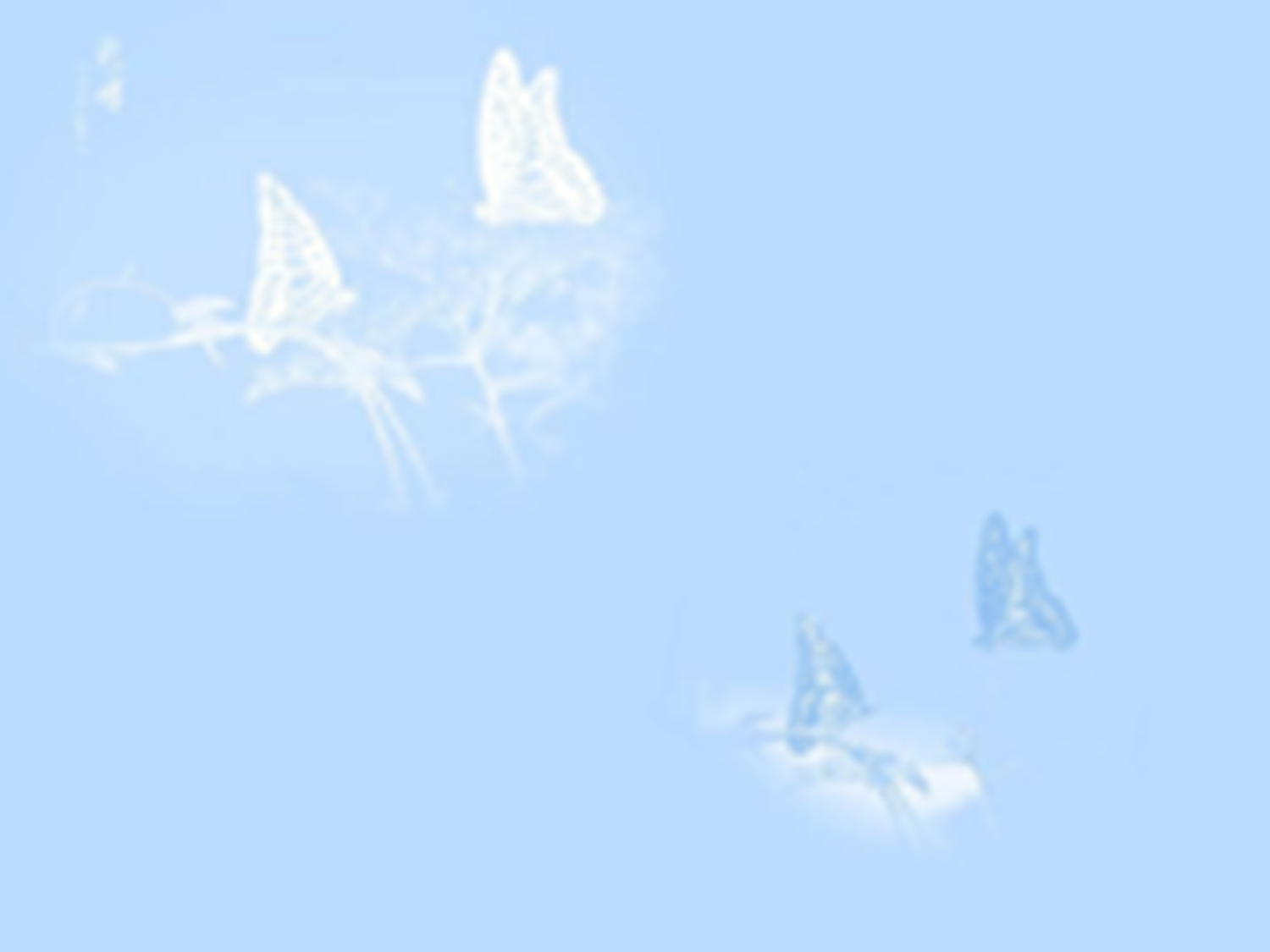 اولا : عرض المهارة  
نبين للطلبة أن الهدف من هذه الدرس تعلـم مهـارة الملاحظـة والسـبب الذي نتعلم من أجله هذه المهارة. - نكتب على السبورة اسم المهارة بلغتين العربية (مهارة الملاحظة(  
والانكليزية (Skill of observation. ). - نسال الطلبة عن كلمات مرادفة لكلمة مهارة الملاحظة  .يجب الطلبة حسب معرفتهن وخبراتهن  .
- نسال عن معنى مهارة الملاحظة .- يجيب الطلبة بحسب معرفتهم 
-نوضح  معنـى الملاحظـة بأنهـا: تلـك المهـارة الفكریـة التـي تسـتخدم مـن أجل اكتساب المعلومـات عـن الأشـیاء أو القضـایا أو الأحـداث أو أنمـاط السـلوك  وذلك باستخدام الحواس الخمس المختلفة
-  نوضــح  أهمية الملاحظــة مــن خــلال:- أنهــا تعمــل علــى تحقيق أســلوب الـــتعلم النشـــط ، وأن المعلومــــات التـــي  یــــتم  الحصـــول علیهــــا بواســـطة الملاحظــــة  الفاعلـة تشـكل الأسـاس السـلیم  للكثیـر مـن مهارات التفكیـر الأخـرى حيث أنـه عنـدما   يعمــل الطلبة علــى اســتخدام مهــارة الملاحظــة بفاعلیــة  كبیــرة، فانهم يستطيعون   الحصـول علـى معلومـات أفضـل مـن الناحیـة الكیفیـة وأكثـر مـن الناحیـة الكمیـة،  مما یفید بالتالي عملیات التفكیر ومهاراته المختلفة.
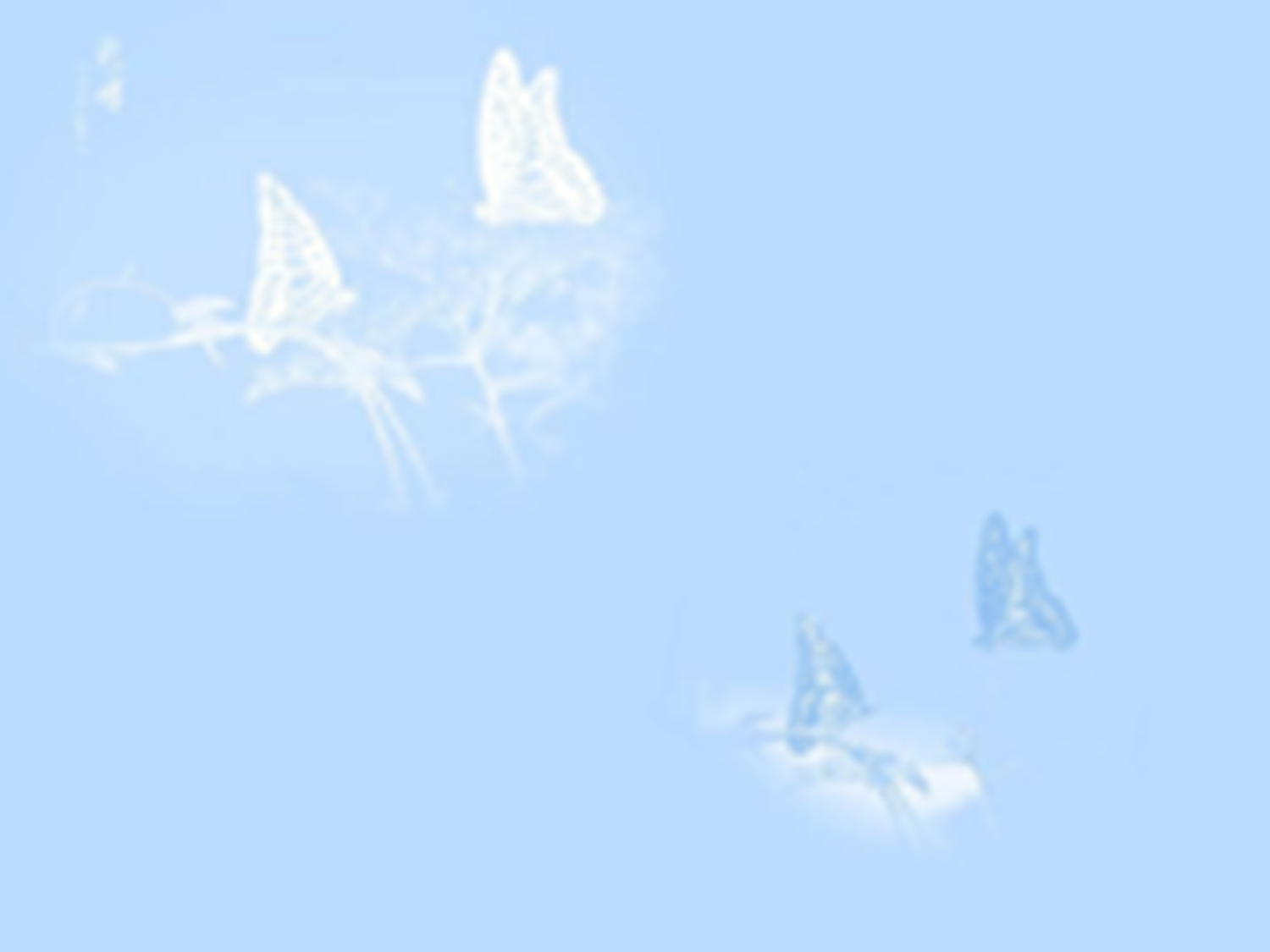 ثانيا:-شرح  المهارة
-  نسأل الطلبة  ما هي خطوات الملاحظة.- يجيب الطلبة بحسب معرفتهم وخبرتهم . 
- توضيح خطوات الملاحظة بما یلي:-
1- تحديد الشيء أو الأمر أو الحدث أو السلوك أو الشخص المراد ملاحظته.٢- الإلمام أو التعرف على الشيء أو الحدث أو الشخص المراد ملاحظته.٣- تحديد الطريقة التي سبتم بواسطتها ملاحظه الشيء أو الحـدث أو الشـخص كـأن بتم ذلــك عــن طريق النظــر أو الســمع أو اللمــس أو الــذوق أو الشــم أو بواســطة هذه جميعا.
5-الأخذ بالحسبان أي نوع من التحيز الذي یؤثر على الملاحظين.
6 -تحديد النمط الملائم لتسجل الملاحظات
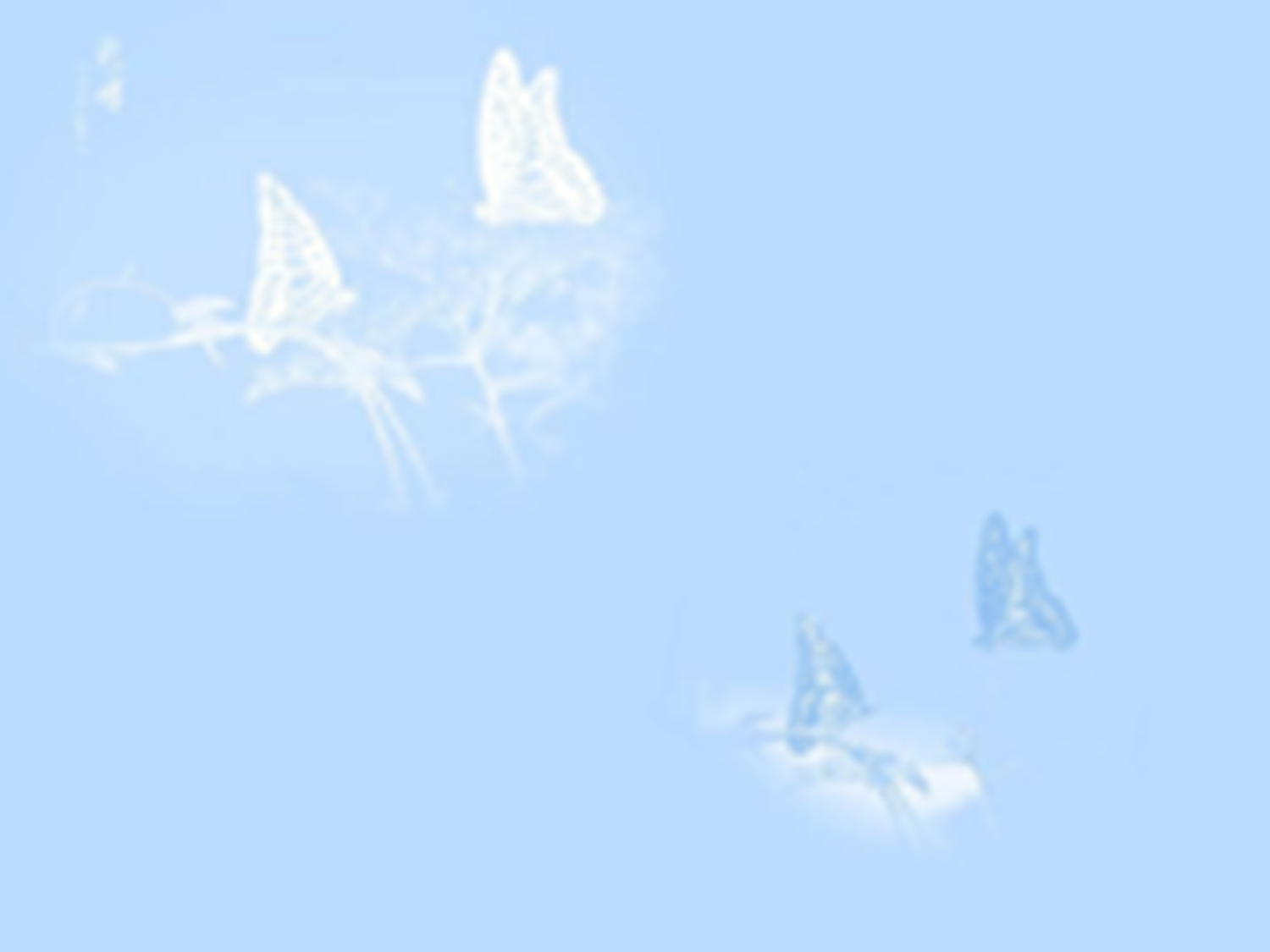 7-النظــر بعمــق إلــى الشــيء أو الحــدث أو نمــط الســلوك المراد ملاحظتــه والعمــل  على  تحديد التفصيلات الدقيقة له.
8- المراجعة الفورية  بعـــد ملاحظـــه الســـلوك أو الحـــدث أو الشـــيء فأنـــه لابـــد مـــن  تسجيل المعلومــــات الناتجــــة مــــن الملاحظــــة بوســـائل شــــتى أراها ملائمــــة مثــــل التسجيل الصـوتي أو التسجيل بالصـوت والصـورة أو لعـب الـدور أو عـن طريق عملية الملاحظـة مـن أجـل تقويم المعلومـات أو تصويبها والتـي تـم الحصـول علبها خلال الملاحظة
9- الحكم على عملية تطبيق مهارة الملاحظة النشـطة وذلـك فـي ضـوء مـا تـم إنجـازه بالفعــل ومــا لــم یــتم انجــازه بعــد وكیــف یمكــن القیــام بالمهــارة مــن جدجد وبطــرق مختلفة
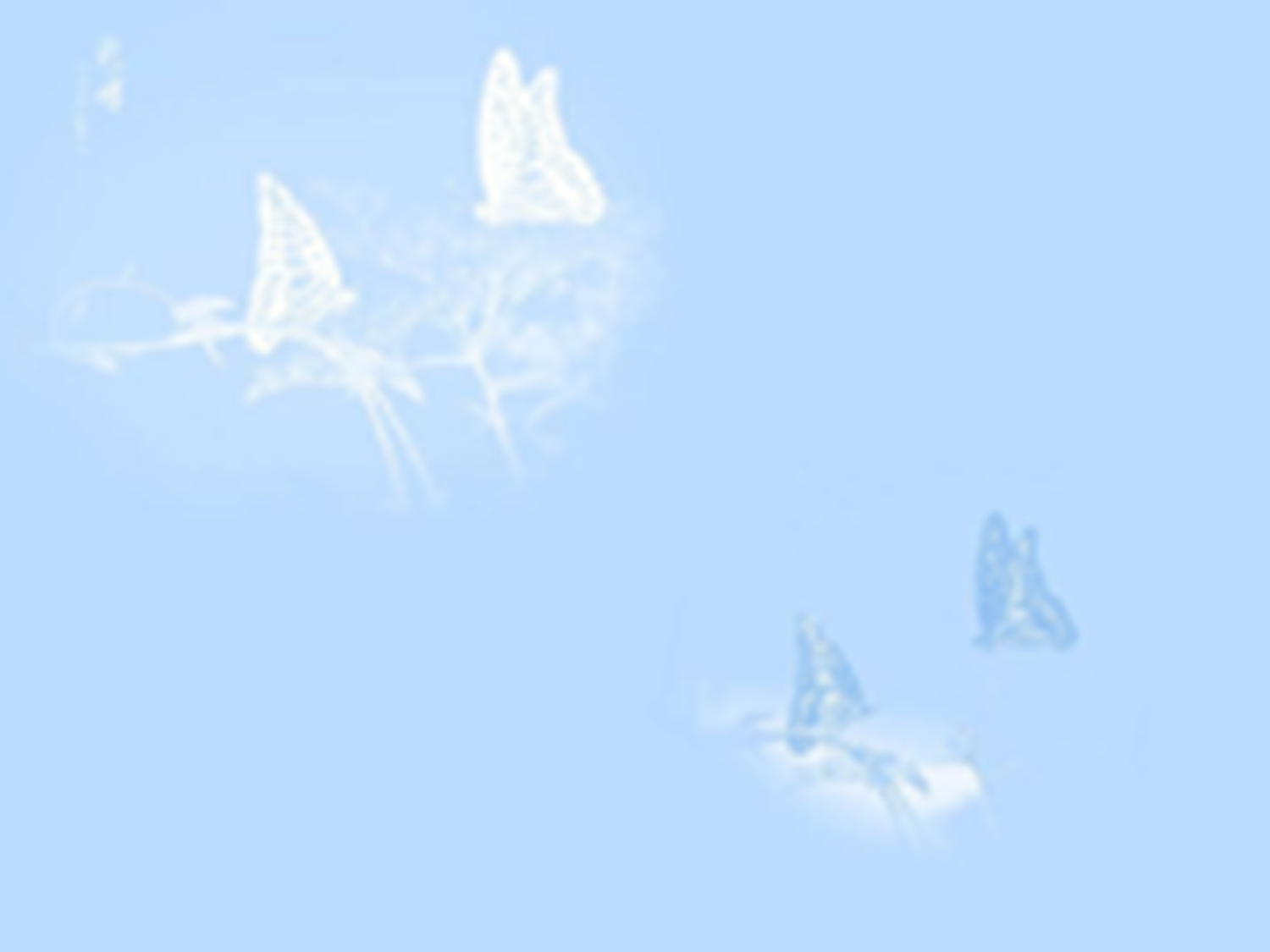 -ثالثا :توضیح كیفیه أداء المهارة بمثال :-نقوم  بعرض  فديو قصير او مجموعة صور ونطلب من الطلبة  الاجابة عن مجموعة من الاسئلة التي تعتمد على الملاحظة الدقيقة
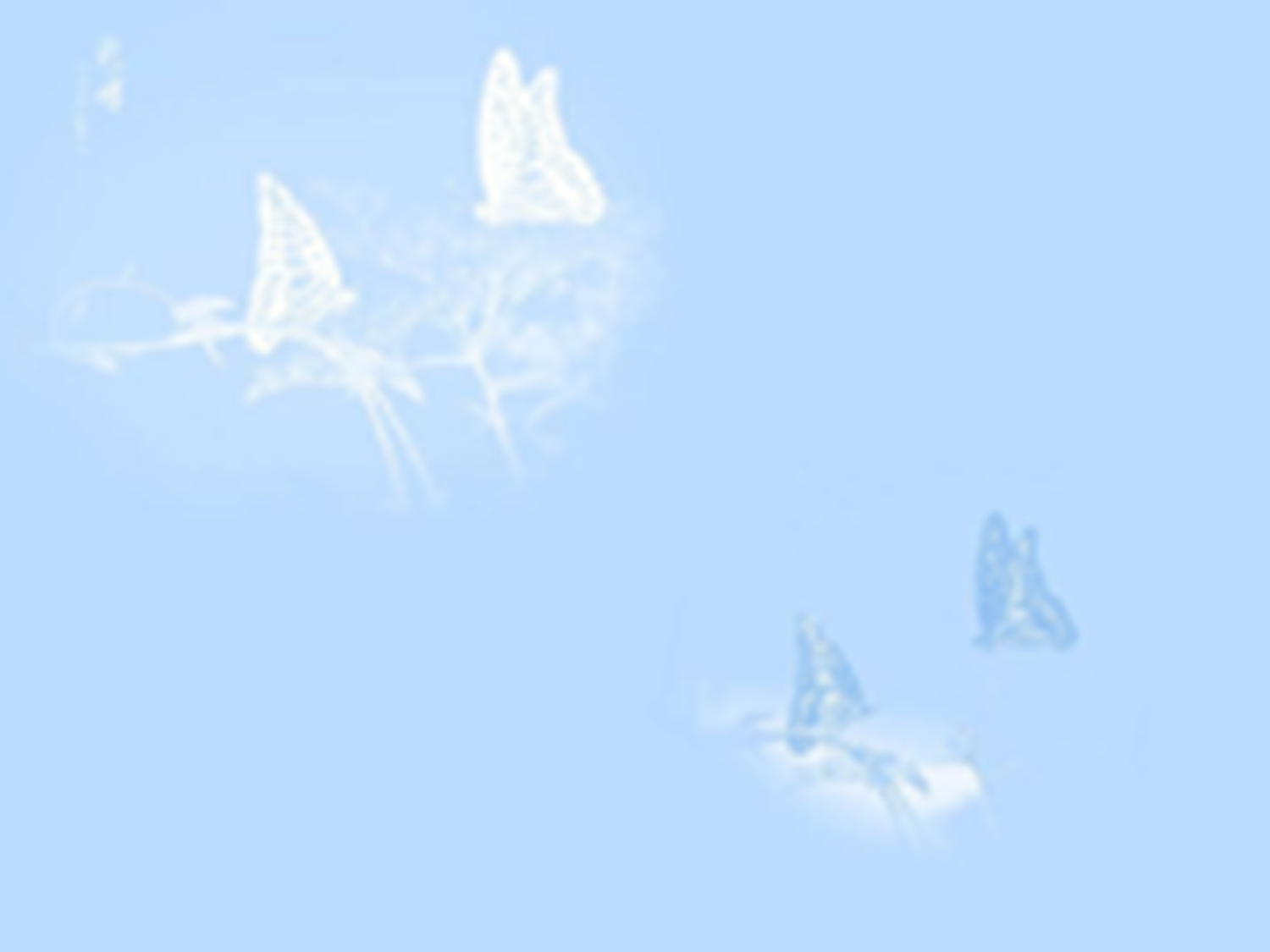 -رابعا : مراجعة خطوات أداء المهارة:-
بعد الانتهاء من توضیح المهارة مع التمثیل : یتم إجراء نقاش مـع االطلبة لمراجعـة الخطوات والقواعد التي استخدمت في تنفيذ مهارة الملاحظة .
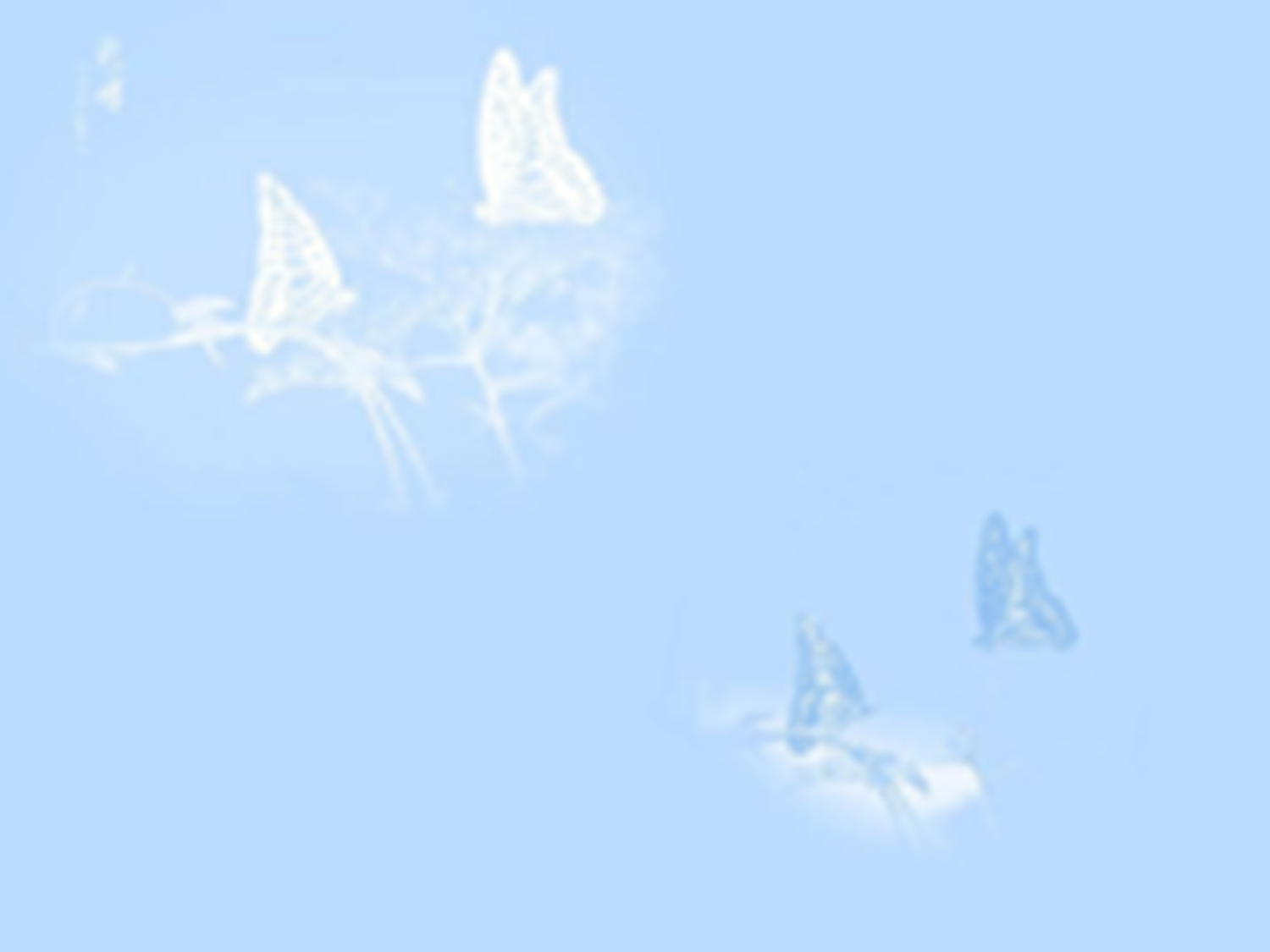 خامسا : تطبيق الطلبة للمهارة :- 
نكلـــف الطلبة  بتطبيق نشـــاط بخص مهـــارة الملاحظة وذلـــك كمـــا یلي:- 
- تقسیم الطلبة إلى مجموعة التعلم التعاوني.
-توزع النشاط على كل طالب في كل مجموعة تتضمن كما یلي:-
نوزع  مجموعة من الصور المزدوجة المتشابهة بوجود اختلاف بسيط بينهن, ونسأل الطلبة لإيجاد الاختلاف أو الفرق بين الصورتين 
- تقوم كل مجموعة من خلال النقاش والتعاون بین أفرادها من انجاز المطلوب منها.
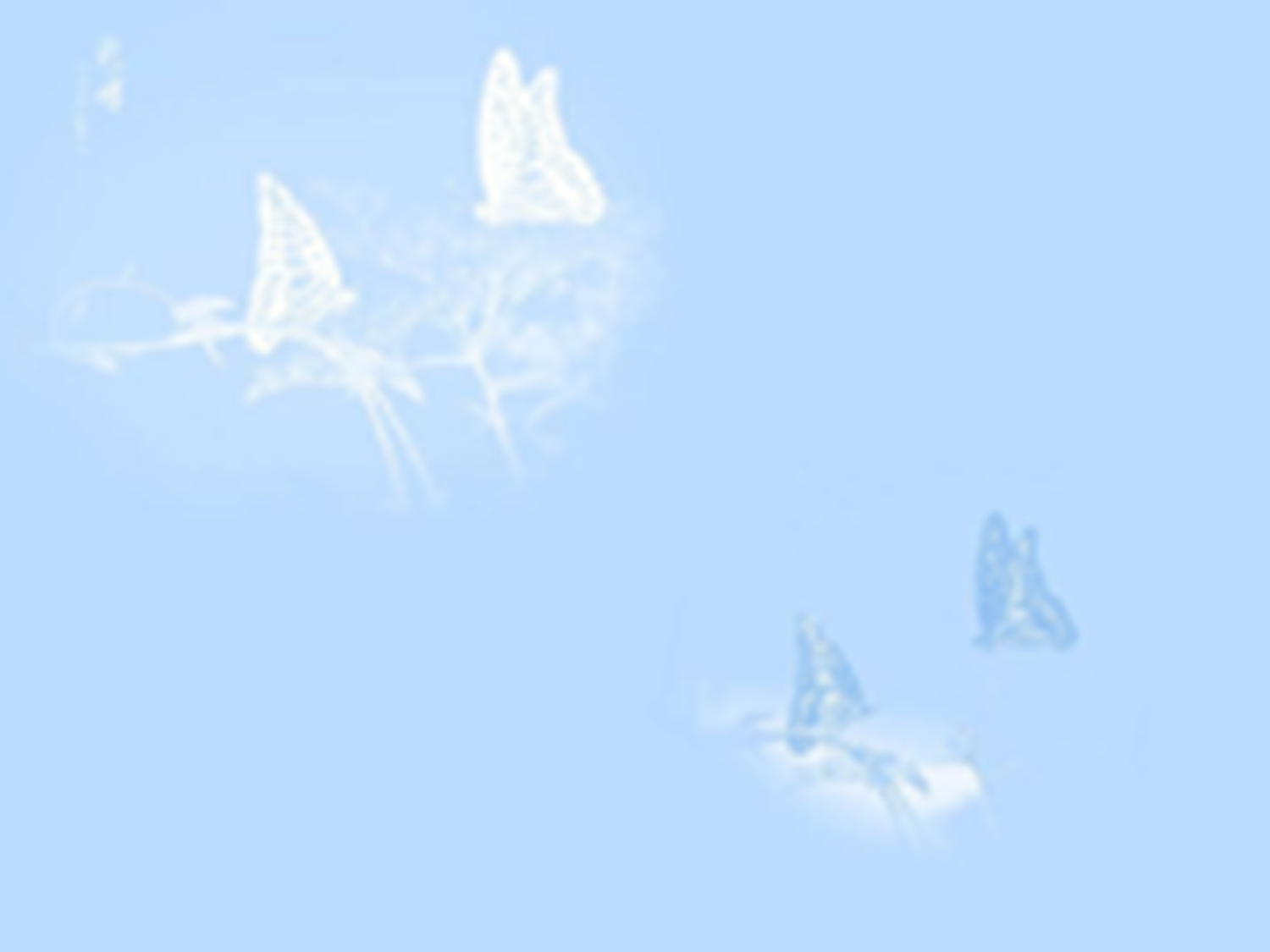 - نقوم  بـــــالتجوال بـــــین الطلبة  ومتابعـــــة عملهـــــم  وتقديم التغذية الراجعـــــة والتوجیه والإرشاد ومن ثم مساعدتهم في حالة وجود صعوبات لدى البعض منهم.
-  نقوم بلفت نظر الطلبة إلى التركیز بالخطوات التي يقومون  بهـا إثناء أداء المهارة.- عقب الانتهاء مـن العمـل نطلب مـن كـل مجموعـة طـرح مـا توصـلت إليه مـن نتائج .
-نطلب من أفراد مجموعة التعليق على هذه النتائج ومناقشتها.
-  يقوم الطلبة بالتعليق على الحلول ومناقشتها.- يضيف الباحث رأبه في الحلول التي طرحتها كل مجموعة.
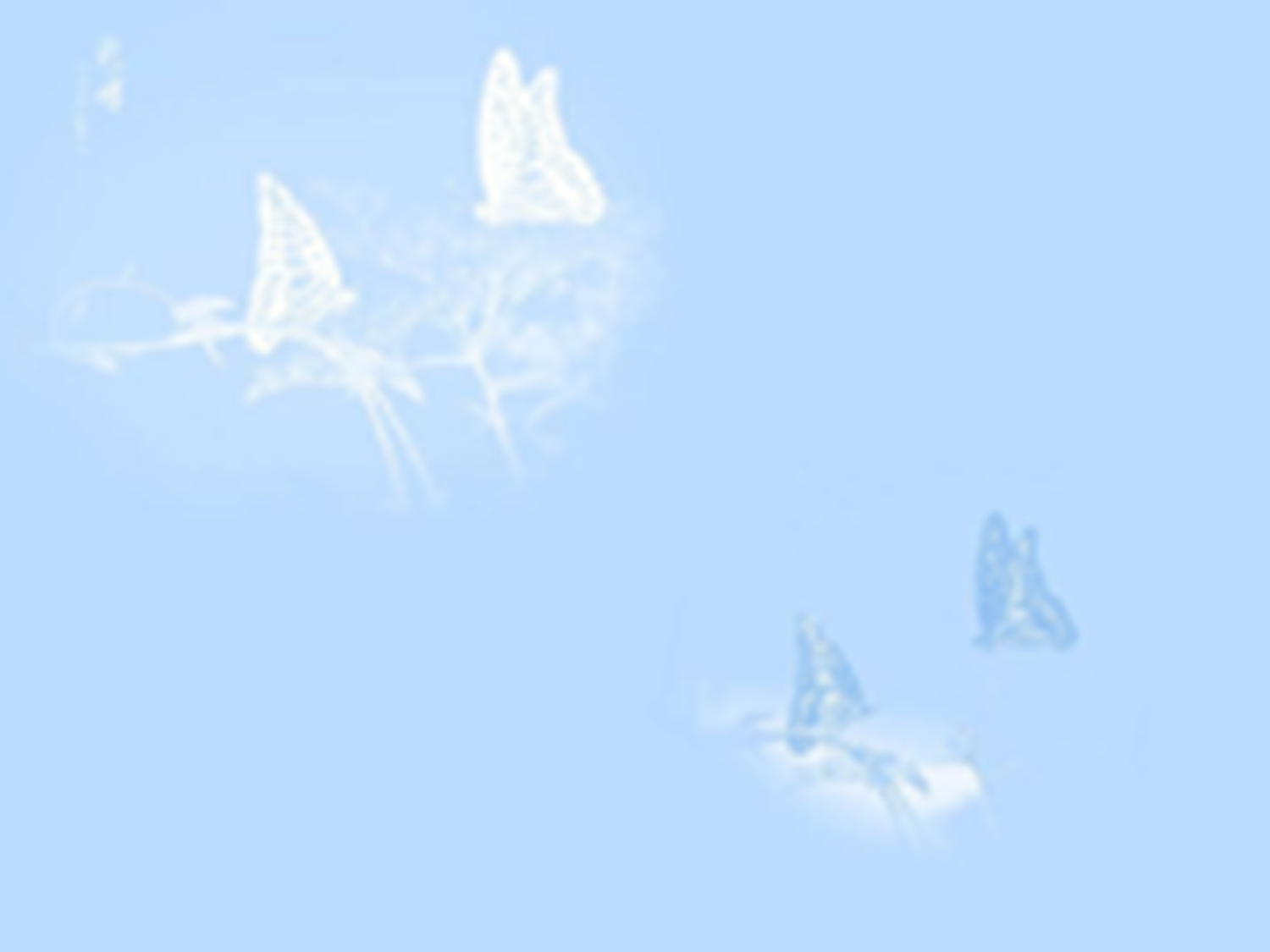 سادسا : المراجعة الختامية
تتضـمن هـذه الخطـوة مراجعـة شـامة مـن قبـل الطلبة  لمهـارة التفكير التـي تعلموها  وتــدربوا علبها وتــدور المراجعة حــول: -
1-عــرض المجـــالات الملائمـــة لاســـتخدام المهـــارة.
2-تحديد العلاقـــة ببن المهـــارة موضـــوع الدرس والمهارات الأخرى التي تعلموها.
3-مراجعـة تعريف المهارة.
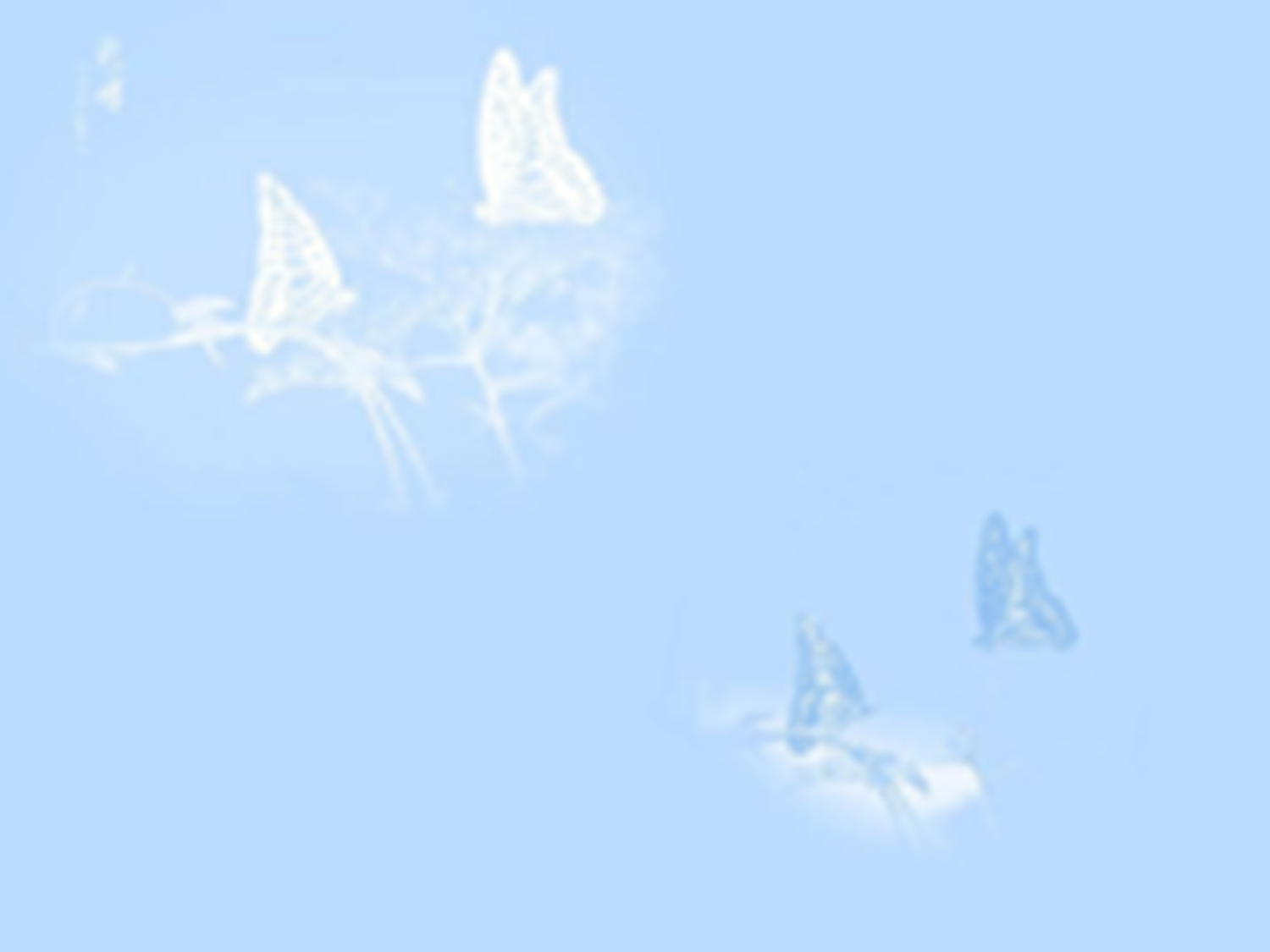 الاتجاه الثاني غير المباشر 
تعليم مهارات التفكير بشكل غير مباشر من خلال محتوى المناهج الدراسية اي ادماج هذه المهارات والعمليات في ضمن محتوى المواد الدراسية
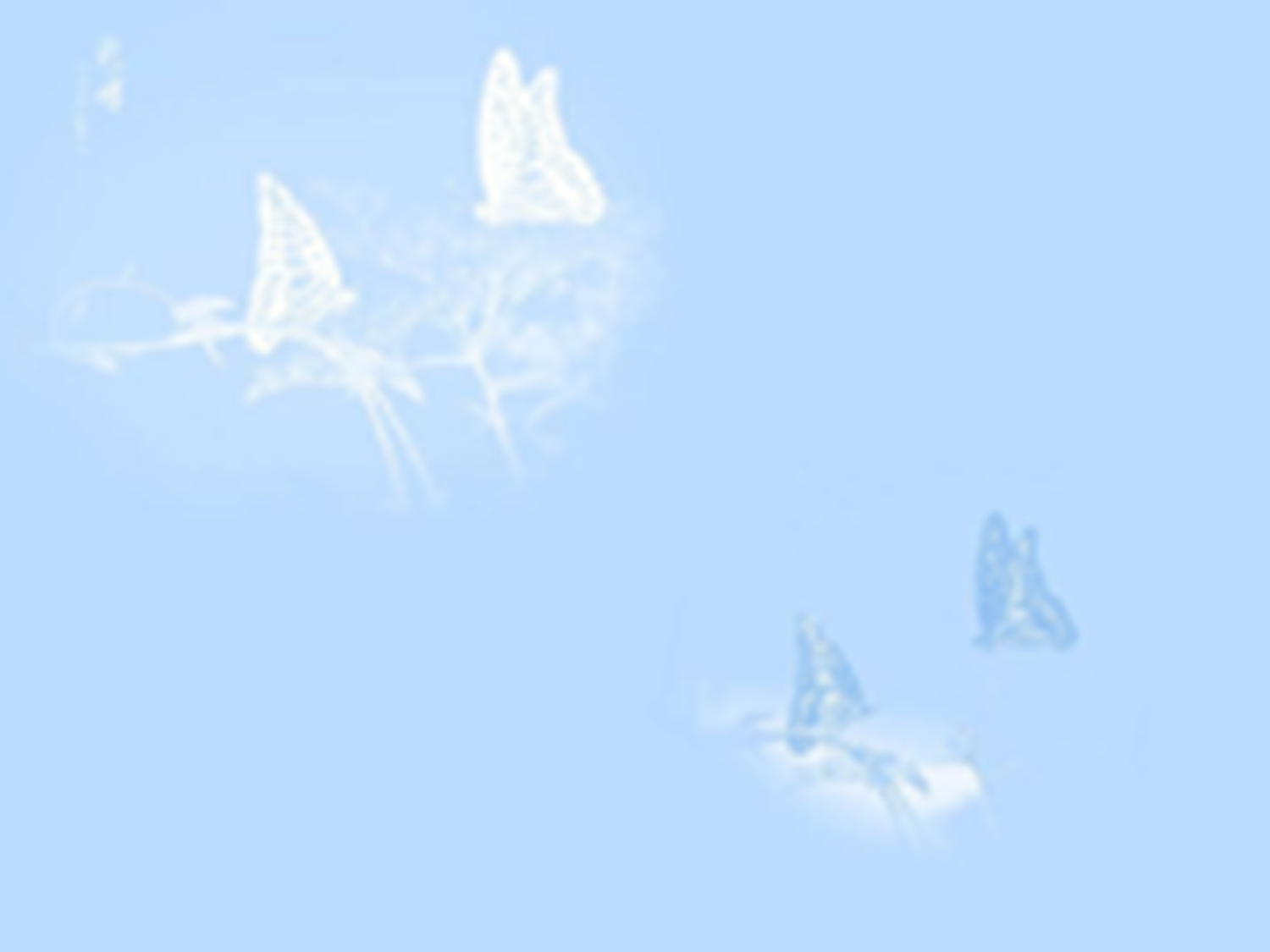 ثانيا: الاستراتيجيات غير المباشرة لتعليم مهارات التفكير 
1- يقدم المعلم مهارة التفكير المقرر في ضمن سياق الموضوع الذي يدرسه .
2- يعرض المعلم بشكل من التفصيل الخطوات الرئيسة التي تتبع في تطبيق القواعد والمعلومات المفيدة للطالب عند استخدامها .
3- يقوم المعلم بمساعدة الطلبة في تطبيق المهارة خطوة خطوة 
4- يقوم المعلم باجراء نقاش مع الطلبة بعد الانتهاء من التطبيق 
5- يقوم الطلبة بحل تمرين تطبيقي بمساعدة واشراف المعلم .
6- يجري المعلم نقاش للطلبة حول كيفية تنفيذهم للمهارة ومجالات استخدامها داخل المدرسة وخارجها
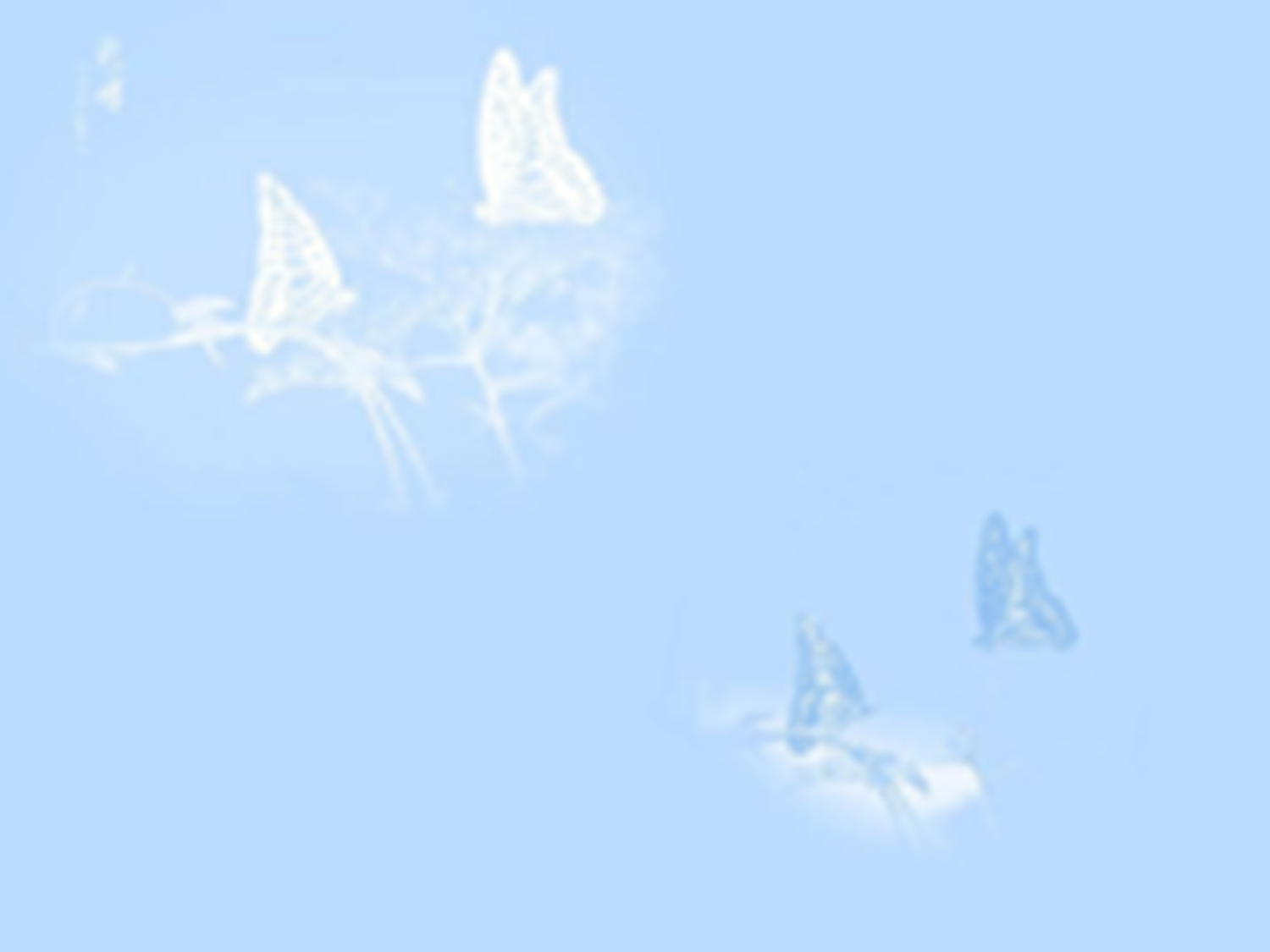 استراتيجيات تعليم التفكير ضمن المواد الدراسية
1ـ استراتيجية الأسئلة المفتوحة :-
تتطلب الأسئلة المفتوحة النهائية. وهي أسئلة لها أكثر من إجابة.
2ـ استراتيجية الأسئلة الممتدة(أي الأسئلة السابرة) :
مثلا:-  وضّح إجابتك. (أسلوب التوضيح)؟ دعِّم إجابتك بالأدلة. (أسلوب التدعيم)
اشرح أكثر وفصِّل في الإجابة. (أسلوب الاستفاضة)
3 ـ استراتيجية الانتظار :
ينتظر المعلم لمدة عشر ثوان أو أكثر للطالب ليجيب على السؤال ،بعد إعطاء الفرصة للتفكير، كذلك أطلب من الطلاب ألا يتعجلوا في الإجابة.
4 ـ استراتيجية تقبل الإجابة :
يسأل المعلم أكثر من طالب واحد للإجابة على السؤال الواحد، ويتأكد من أن أكثر الطلاب لديهم الفرصة للإجابة.
5 ـ استراتيجية تشجيع الطلبة ليتحدث بعضهم مع بعض وليس مع المعلم فقط.
أحد أهم أهداف تعليم مهارات التفكير العليا تطوير التفاعل والحوار والنقاش بين الطلاب.
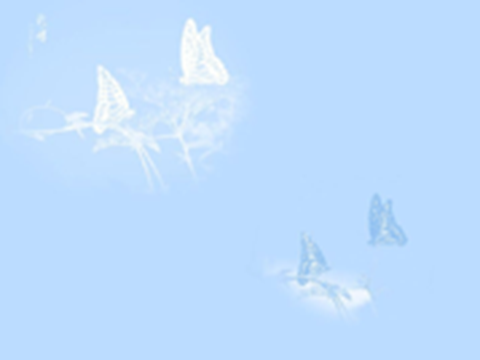 6 ـ إستراتيجية التمهل في تقويم إجابات الطلبة :
لا يعطى المعلم آراء أو أحكام تقويمية للإجابات، ولا يخبر الطالب بأن إجابته جيدة أو سيئة.
7 ـاستراتيجية عدم إعطاء إجابة للطالب :
عندما يجيب أحد الطلاب فلا تُعِد إجابته، بل اذهب إلى الطالب الآخر أو اسأل سؤالاً آخر.
8 ـ استراتيجية التعليق على إجاباتهم :
يسأل المعلم الطلبة ليعلقوا على تفكيرهم، يطلب منهم ليشرحوا العملية التي من خلالها توصلوا إلى الإجابة.
9 ـ استراتيجية التغيير والتعديل :
يتطلب تطبيق هذه الاستراتيجية تغيير كثير من المفاهيم والأساليب التي تعود عليها المعلمون خلال التدريس والتعليم، فلن يحدث التغيير دفعة واحدة وفي وقت قصير، بل لابد أن يتم التغيير بالتدرج   (ابدأ باستراتيجية واحدة أو اثنتين يمكنك تبنيها بسهولة.)
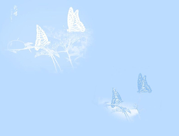 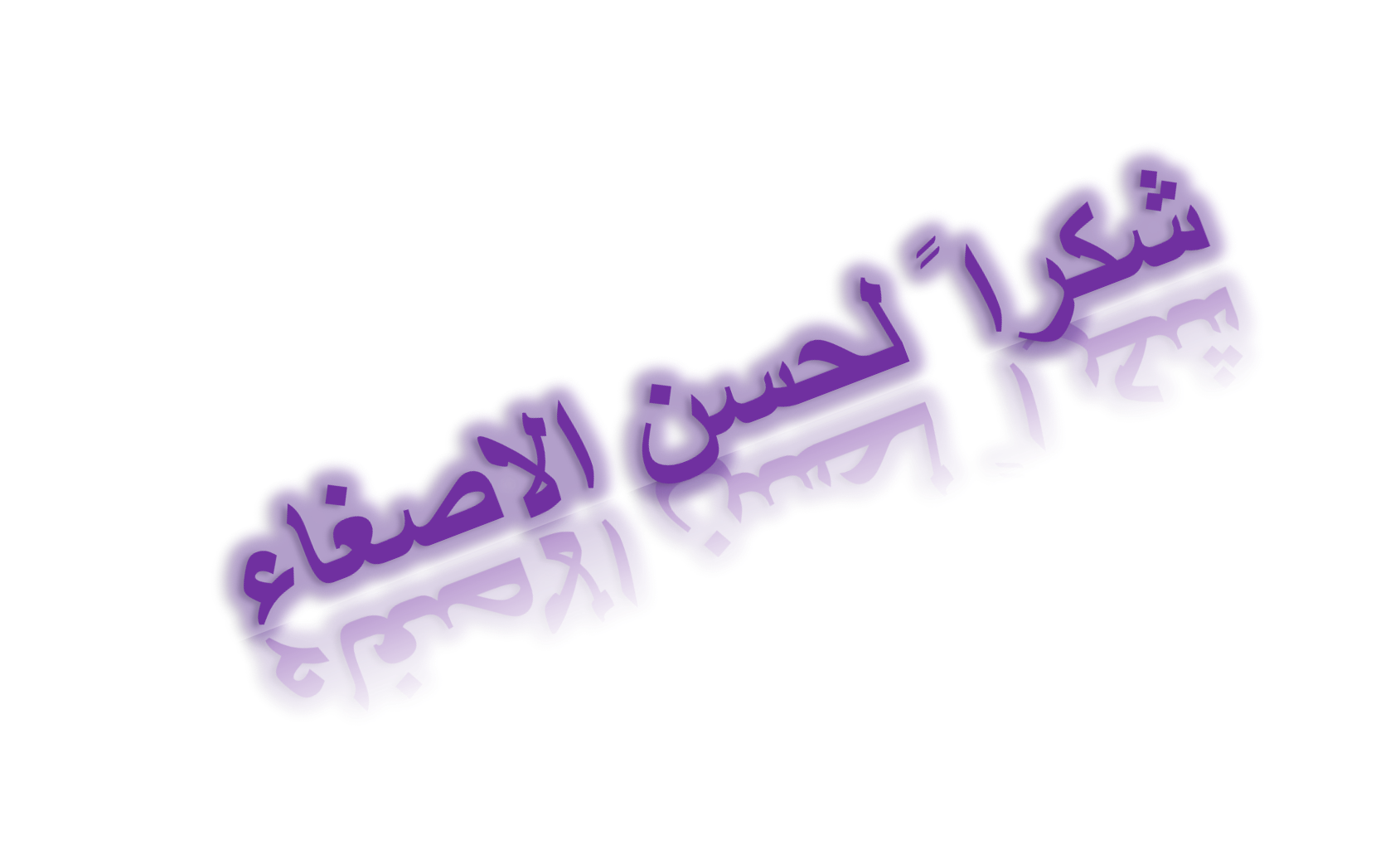